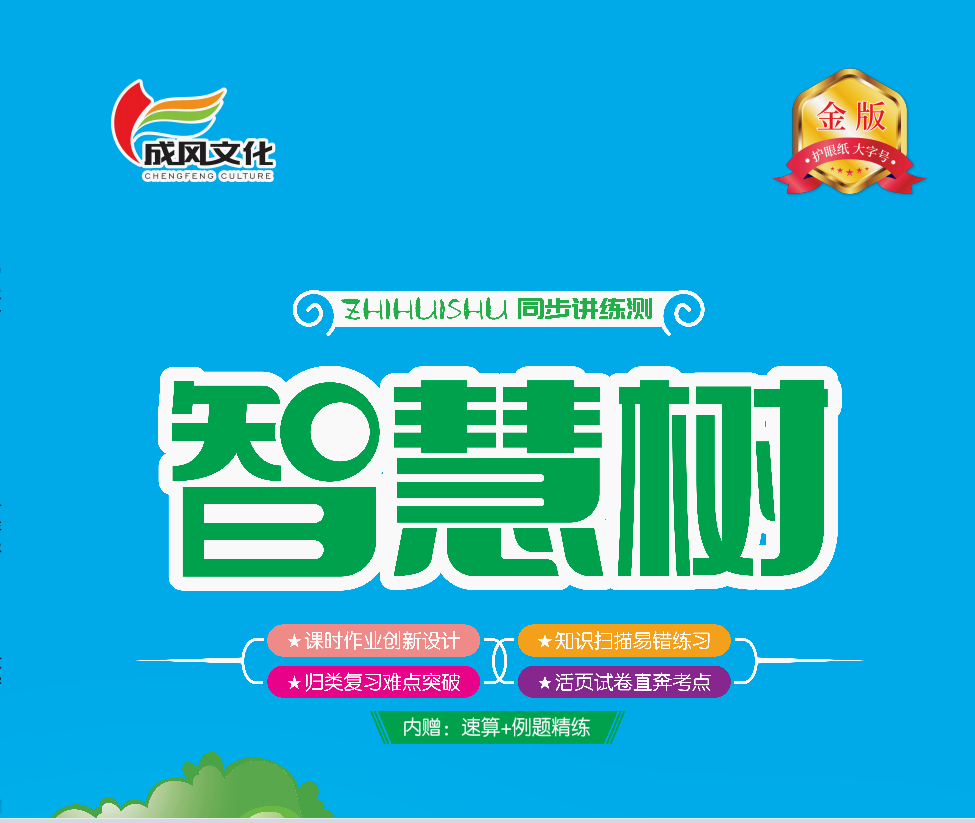 第二单元 图形大变身（一）
第二单元综合练习
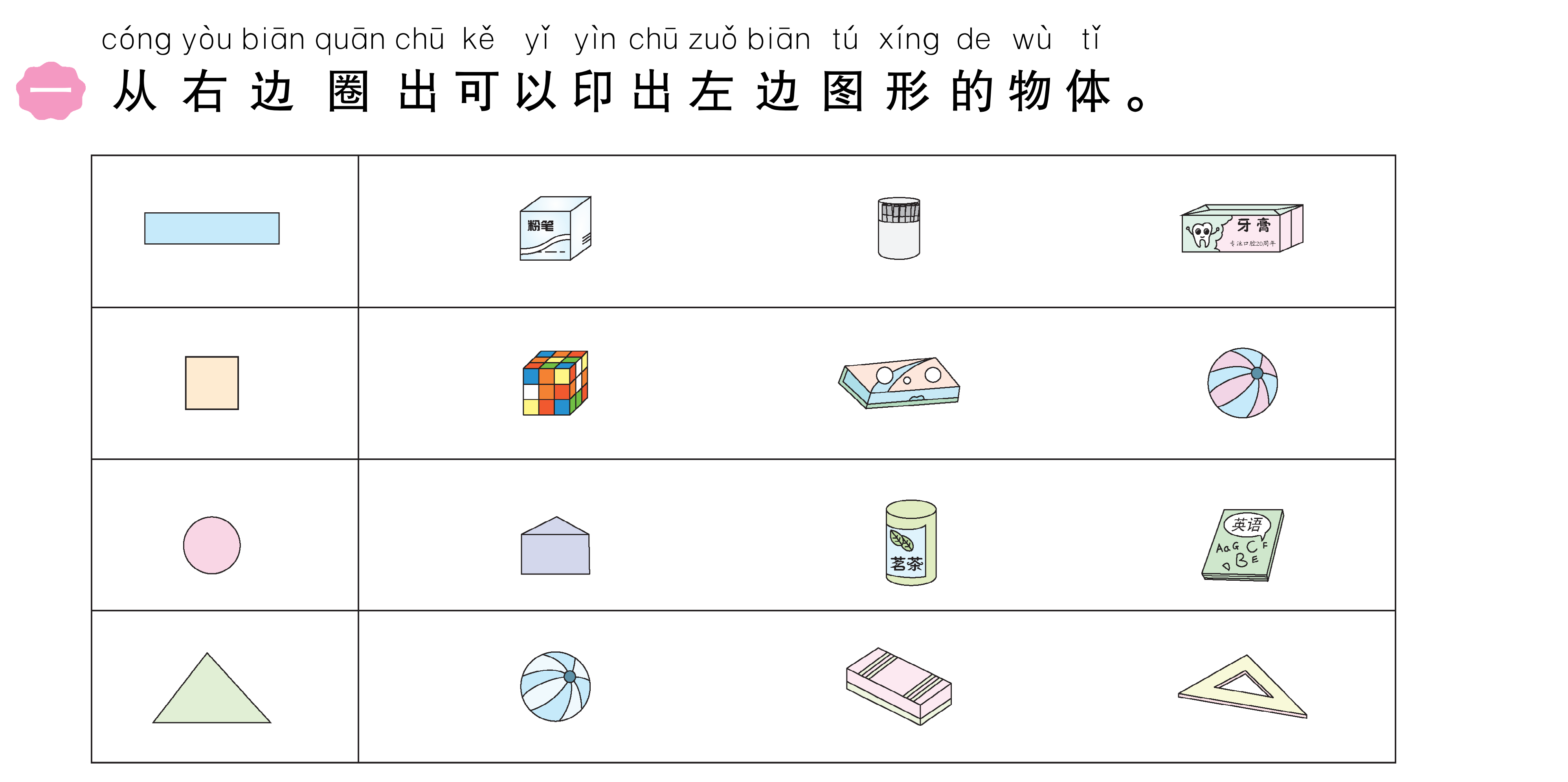 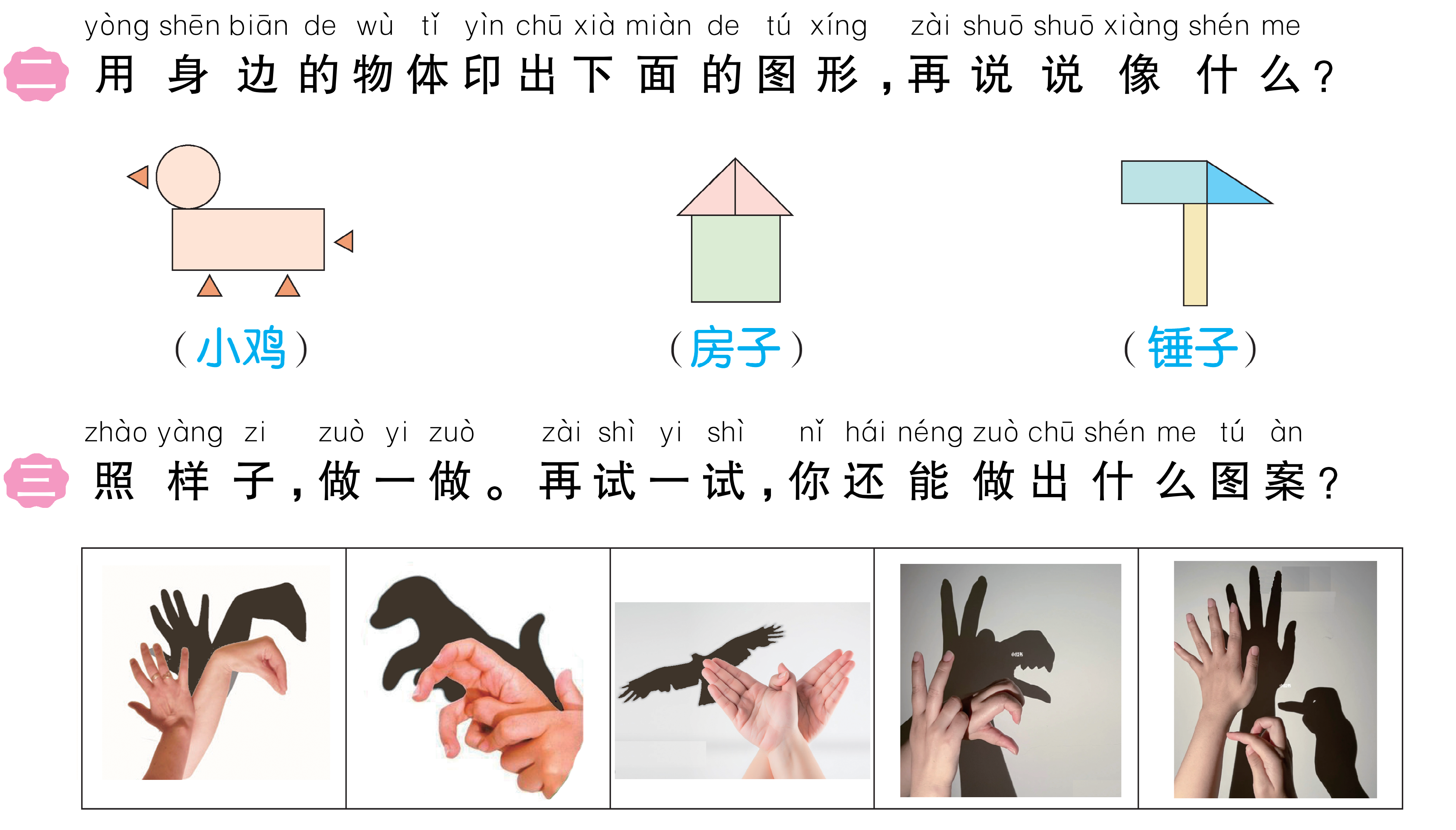 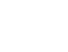 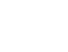 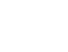 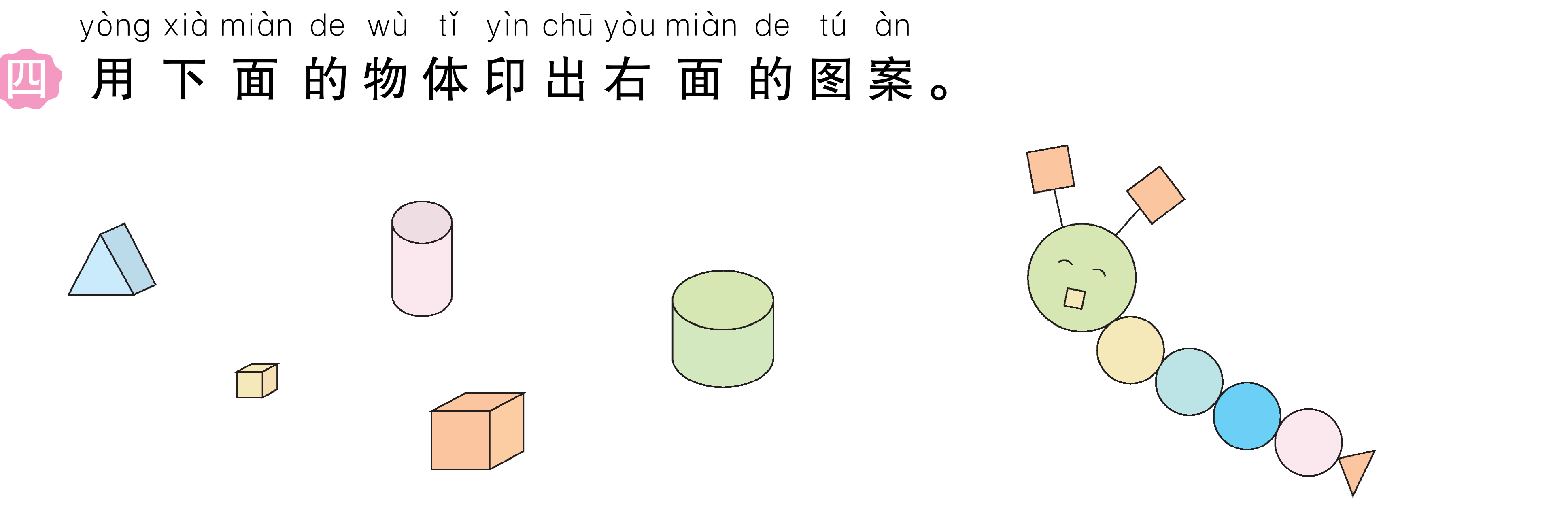 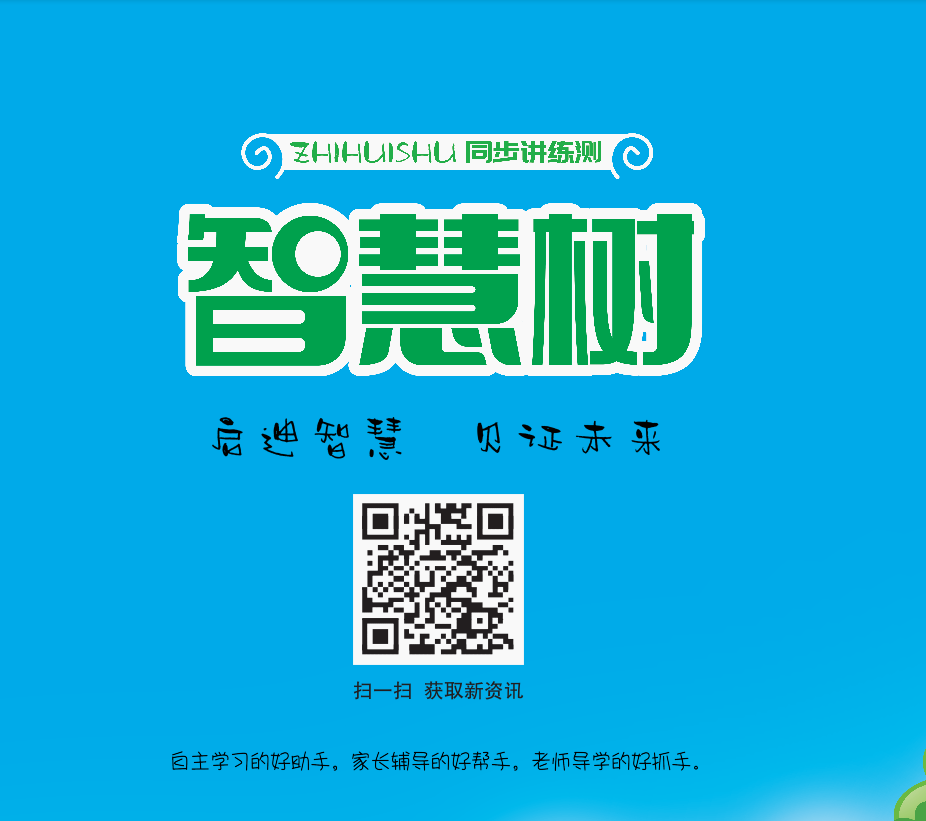 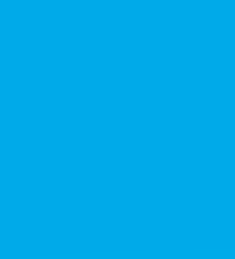